Parallel & SeriesMarc LeBlanc
Topic: Linked Game Systems
Large games are networks of systems.  
Systems are often smaller games.
Dynamics emerge from network topology.
Exercise:
Create some small games.
Link them together in parallel and series. 
Observe the resulting dynamics.
Game Template: Card Quest
One-player game, Played in Real time. 
Action: Roll a d4, deal that many cards into the blue plate. 
Scoring: whenever you place a card in the red plate, score 1 point. 
You win at 10 points. 
No way to lose.
Your assignment
Figure out the rules for moving cards from the blue plate to the red plate.  
It can be pretty much anything.  
Shoot for short games (<5 minutes).
Example #1: Ladder Climb
You can move a card from the blue plate to the red plate so long as it has a higher rank than the last card placed in the red plate. 
Ace is both high and low.
Example #2: Card Toss
You can throw cards from the blue plate to the red plate.  
If a card lands in the red plate, it scores, otherwise discard it.
Your assignment
Figure out the rules for moving cards from the blue plate to the red plate.  
It can be pretty much anything.  
Shoot for short games (<5 minutes). 

Beta test at 3:00
Write down your rules
Fit on an index card
Be ready to teach in 5 minutes (3:05)
Share Games
Send half your group to another table. 
Explain and play both games.
Play Until 3:20
Hook them up in parallel.
One player plays both games at the same time.  
Both games use the same red plate & same die roll.
Different decks and blue plates. 
10 total points wins.
Home Game
Visitor
Game
Play until 3:35
Think about:
How long is the game
How much time are you playing each game.
Discuss…
Dynamics of Parallel Systems
Path of least resistance. 
Safety valve
Parallel Systems: Win Conditions
Victory
Life Total
Deck Size
Poison
Combos
Spells
Creatures
Spells
Spells
Creatures
Spells
Hand & Mana
What other examples of parallel systems have you seen?
Fix it!
Spend some time iterating on the parallel version of the game to make it better.
Keep an archive of the original Home Game and Away Game.
Work Until 3:55
Hook them up in Series.
One player plays both games again.  
Home Game’s Red Plate is Visitor Game’s Blue Plate.
10 points in Visitor Game wins
Home Game
Visitor Game
Play Until 4:15
Swap the order
Now Visitor Game feeds into the Home Game.
Visitor Game
Home Game
Play Until 4:20
Observations?
How did the topology affect…
… the game length?
… the time spent in each sub-game?
Dynamics of Serial Systems
Bottlenecks
Propagation Latency
Serial Systems: Resource Chains
Example: Magic: the Gathering
Deck
& Hand
Mana
Spells
Creatures
Life
What other examples of serial connections have you seen?
Linearizing a Loop
Example: Clash of Clans
Army
Base
Combat
Linearizing a Loop
We can “snip” the loop and view it as series connections.
Base
Army
Combat
Interaction Channels
The connections between systems
Two kinds: 
Stateful (e.g. resources)
Eventful (e.g. noises)
Often have fictional meaning.
What are some other examples of interaction channels in games?
Fix it!
Spend some time iterating on either serial version of the game to make it better.
Interactions between parallel & series systems is well understood in engineering.
Let’s Do Some Math!
Problem 1:
Joe can prime the fence in 3 hours
He can then paint it in 6 hours.

How long does the whole task take?
Problem 2:
Alice can paint a fence in 3 hours
Bob can do it in 6 hours.
How long if they work together?
Different implicit topologies
Series:
Parallel:
Alice
Paint
Prime
Paint
Bob
Like Resistor Circuits
Series:
Parallel:
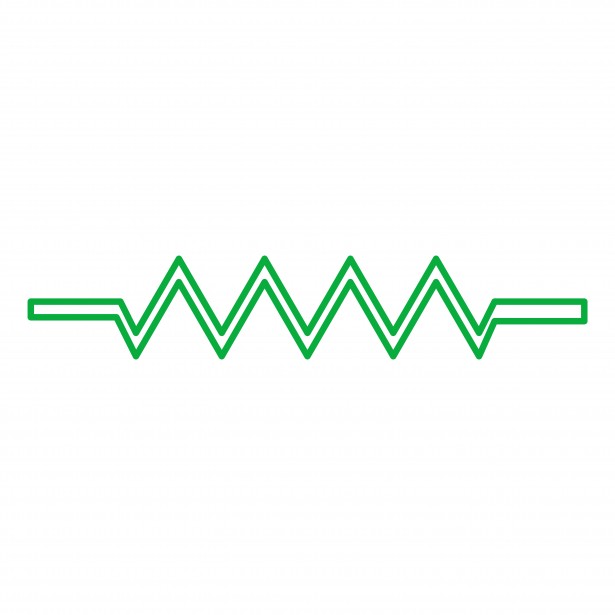 R1
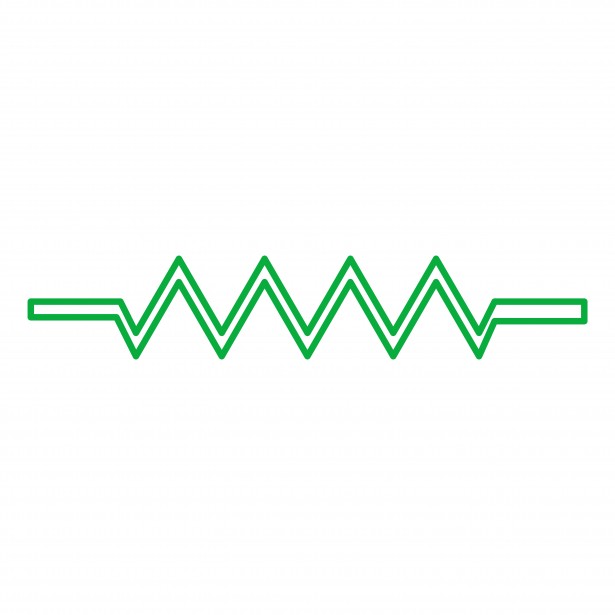 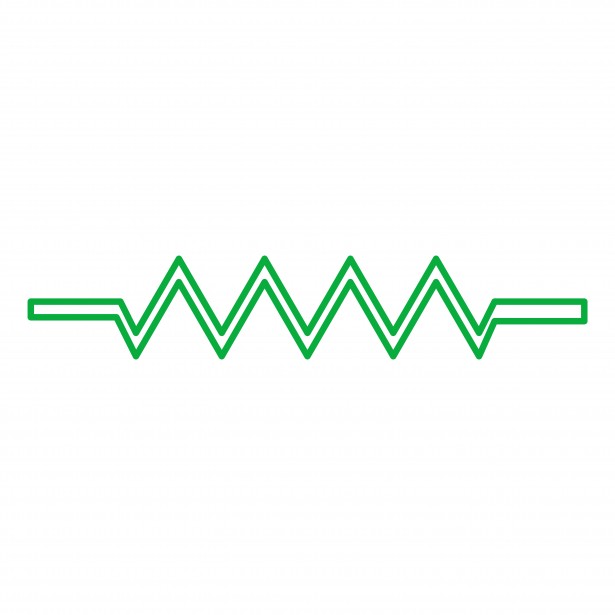 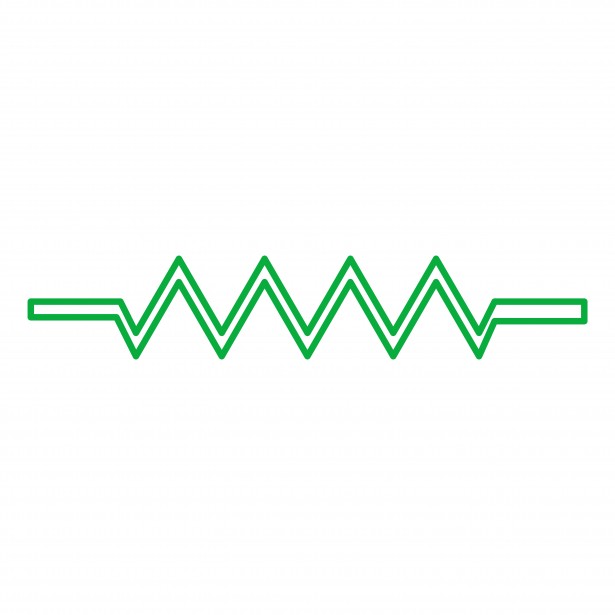 R1
R2
R2
What are some other examples of physical systems in parallel and series?
Conclusion (1/2)
We can infer some dynamics from network topology.
Parallel:
Least Resistance
Safety Valve
Series:
Bottleneck / Weakest Link
Increased latency
Conclusion (2/2)
Systems Interact via Channels
Stateful
Eventful
Engineering offers us models of these topologies.
Fin!
Wrap-up in 236